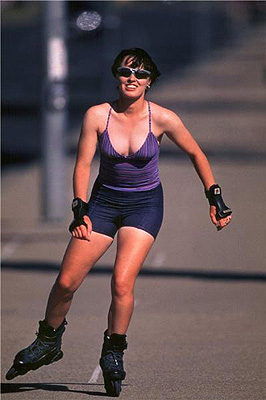 За здоровый образ жизни!
Вредным привычкам – НЕТ!!!
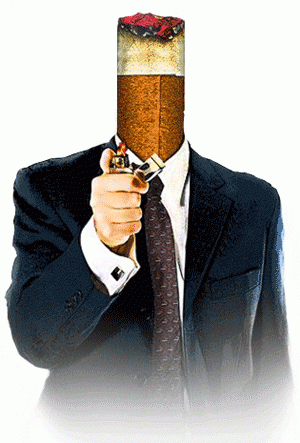 Вредным привычкам – НЕТ!!!
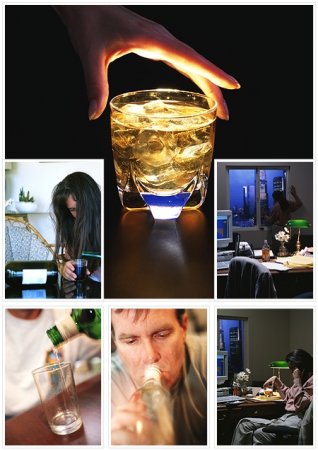 Сказать наркотикам – НЕТ!!!
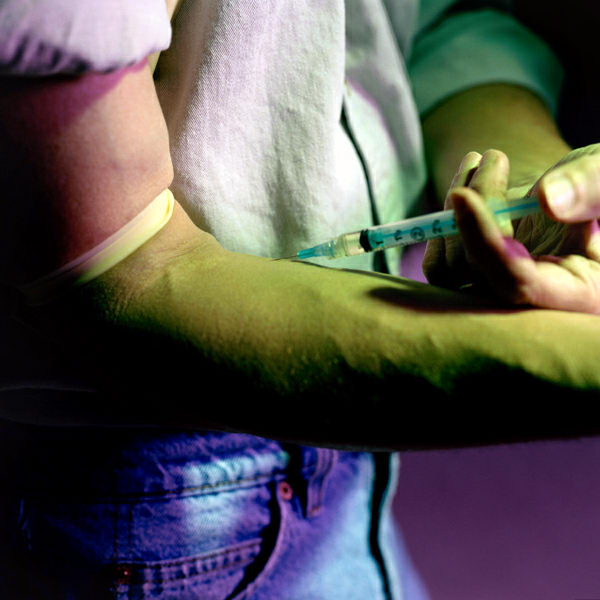 Сказать алкоголю – НЕТ!!!
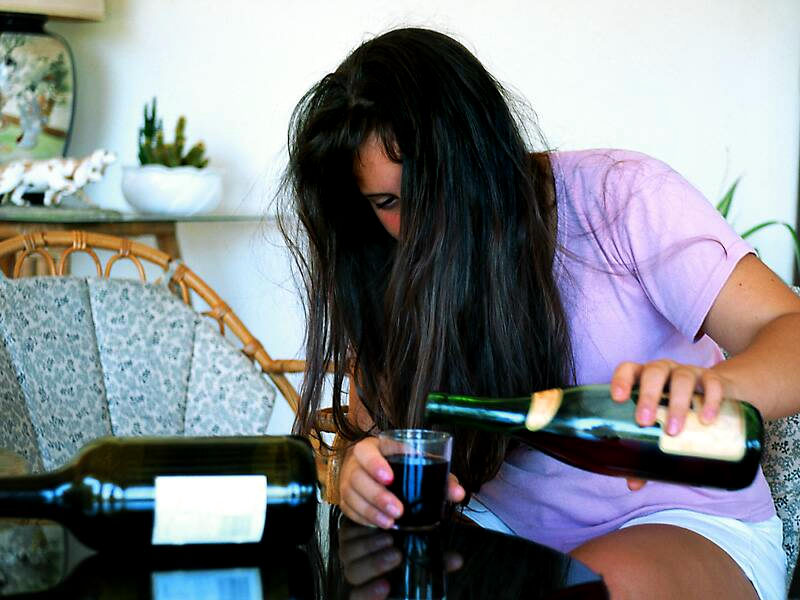 Сказать курению – НЕТ!!!
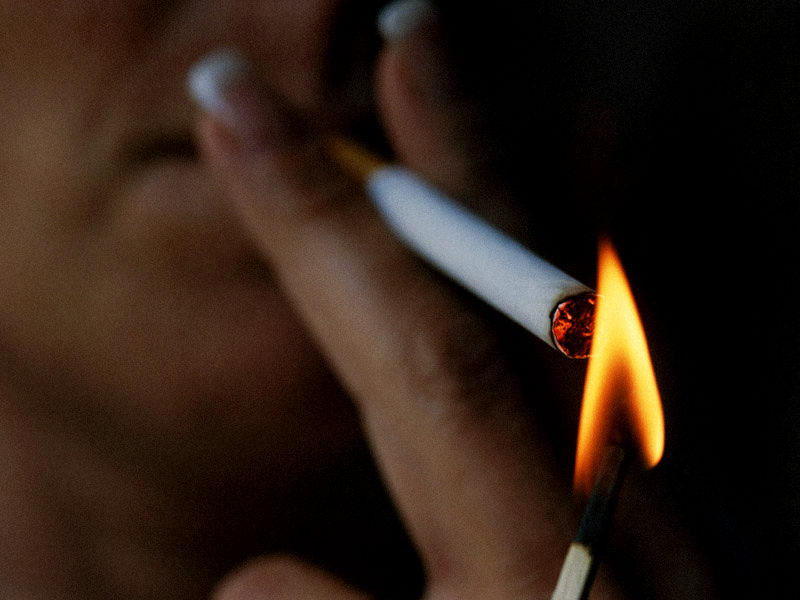 Не переступать черту!
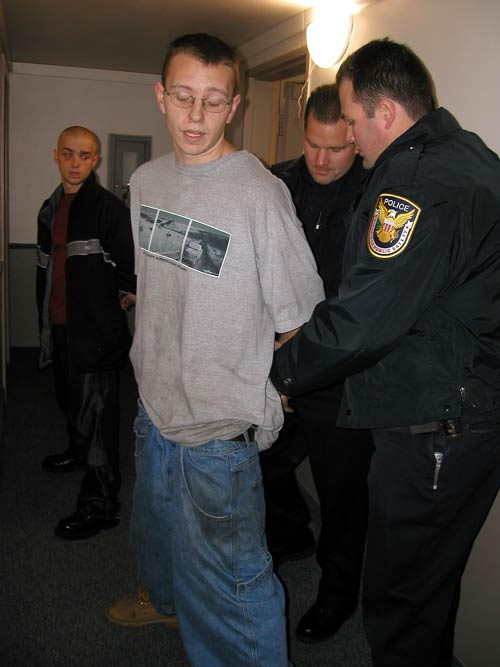 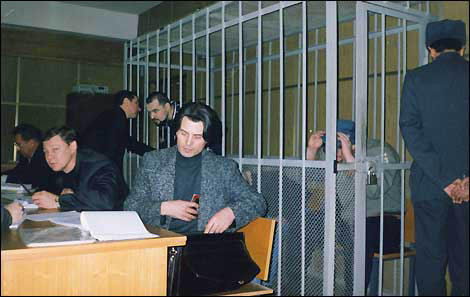 Жить без риска!
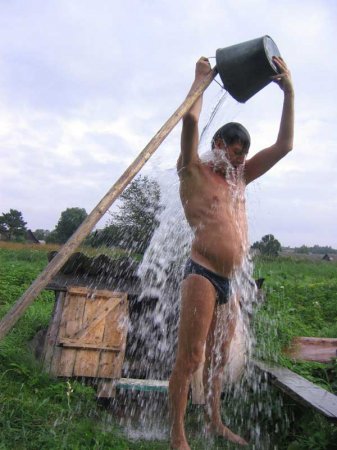 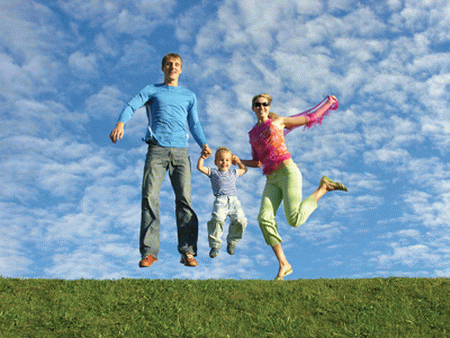 Здоровому образу жизни – ДА!!!
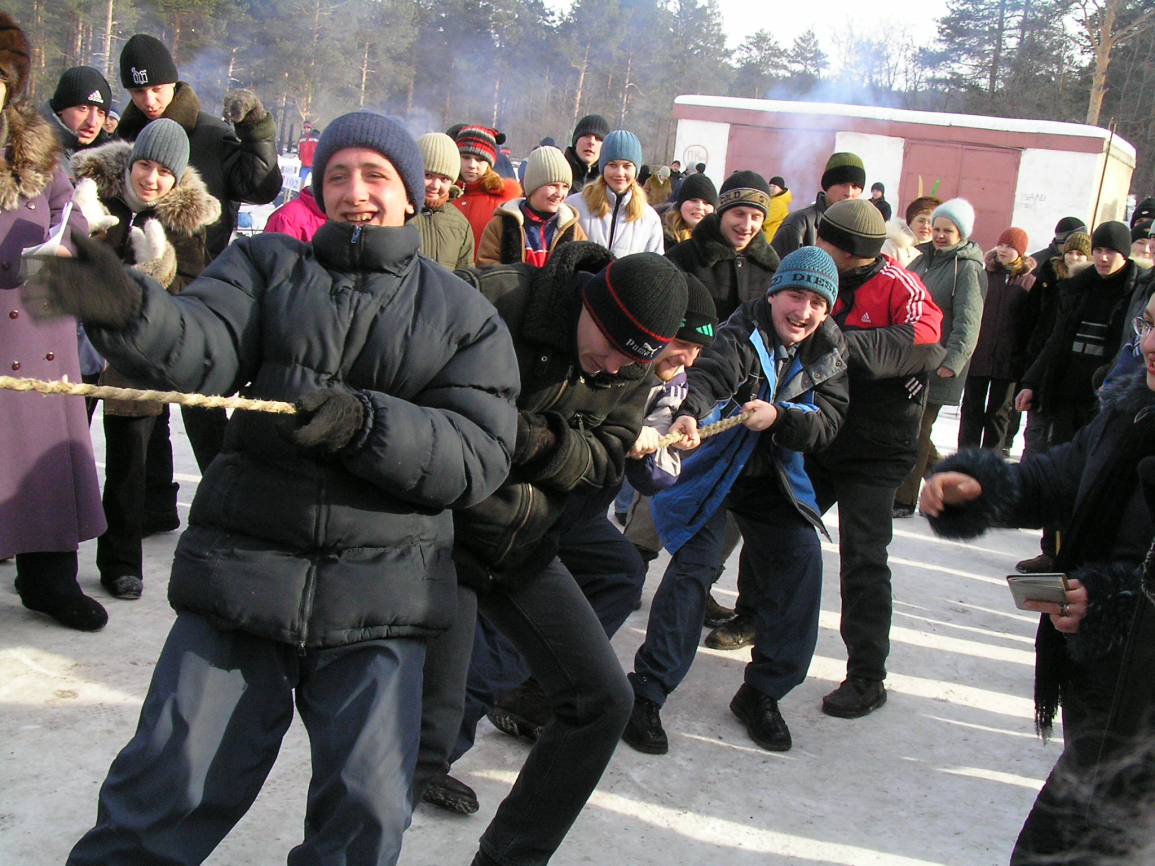 Выбрать здоровье!!!
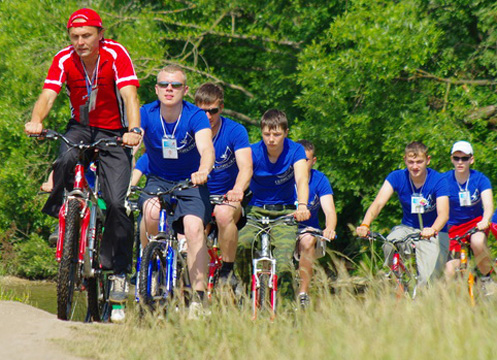 И думать - головой!
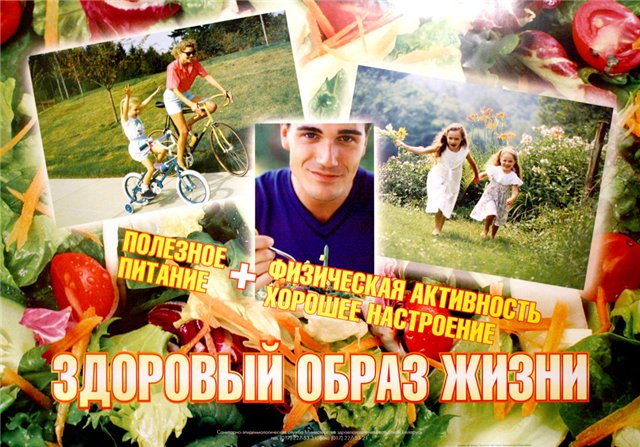 Сказать здоровью – ДА!!! ДА!!! ДА!!!
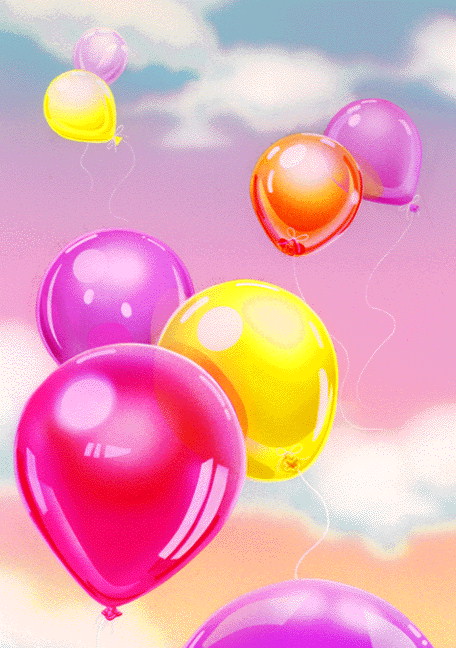 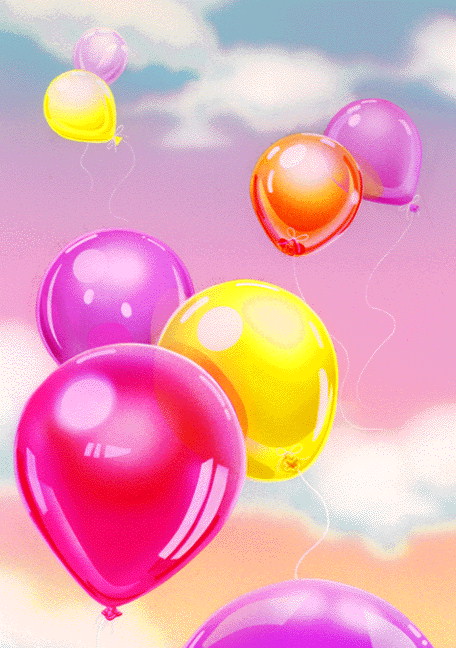 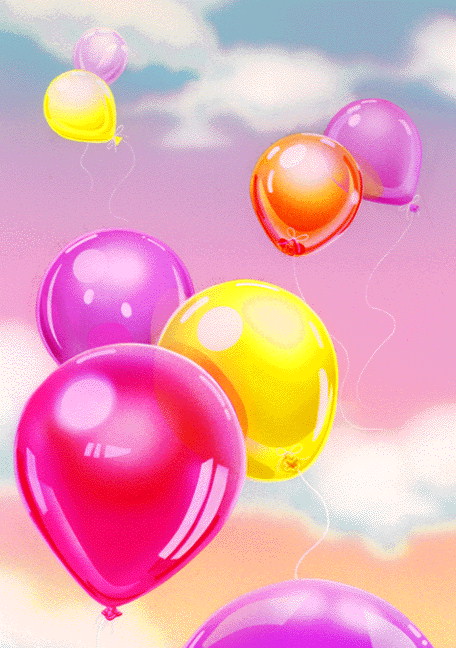 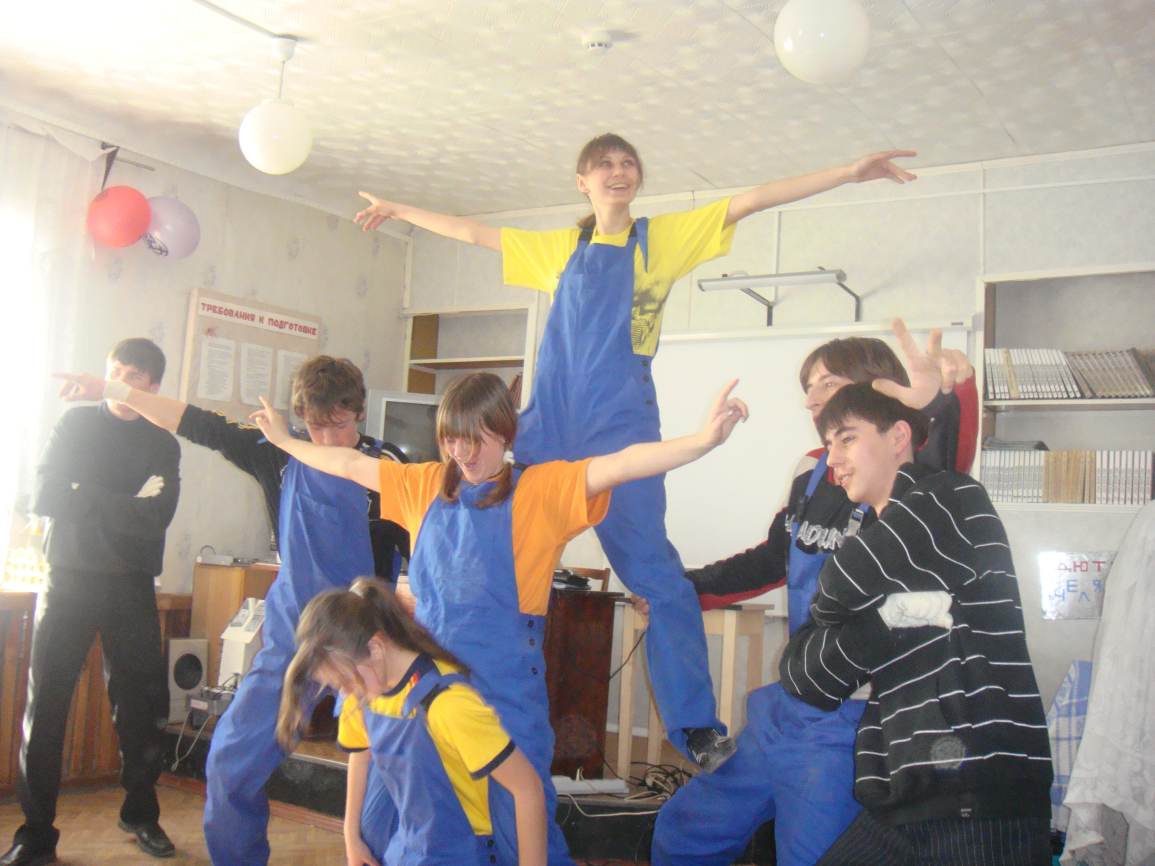 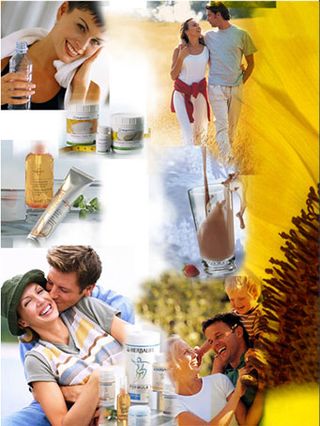 З
Д
О
Р
О
В
!!!
Б
У
Д
Ь